КОММУНАЛЬНОЕ ГКП ДЕТСКИЙ САД "БАЛАРМАН" КЫЗЫЛОРДИНСКОГО ГОРОДСКОГО ОТДЕЛА ОБРАЗОВАНИЯ
РУССКИЙ ЯЗЫК
Учимся говорить правильно
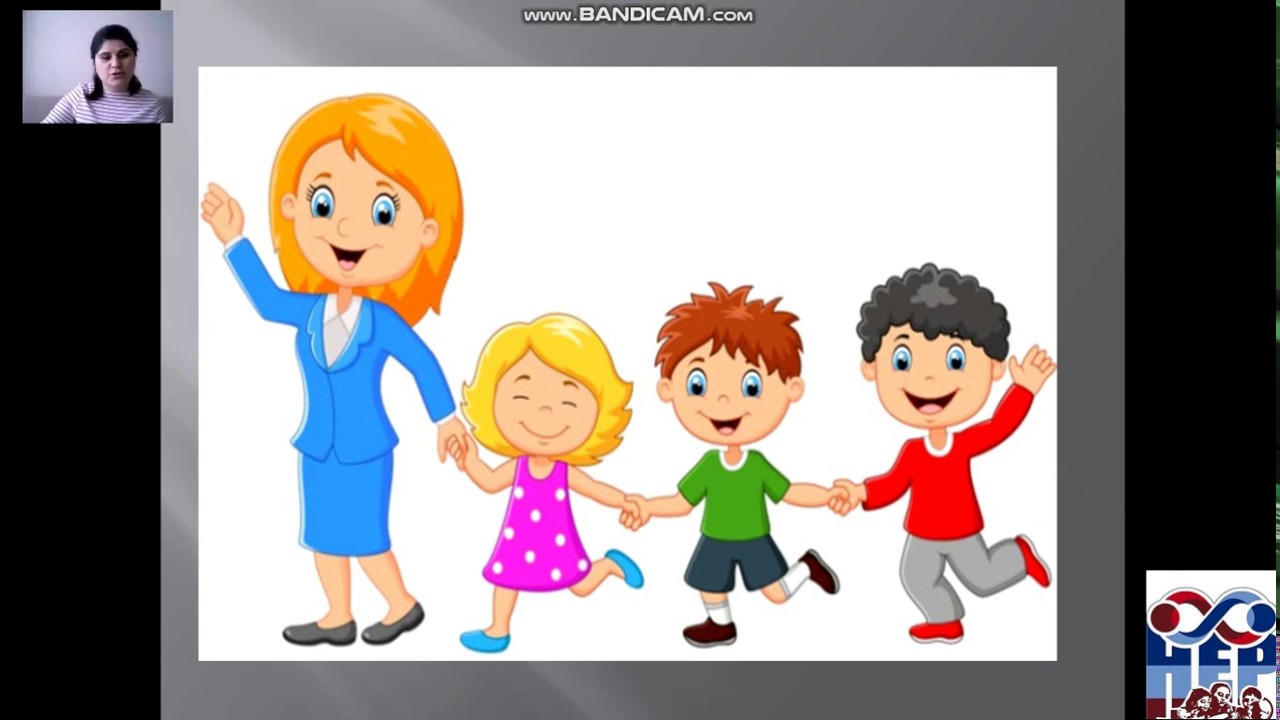 Жарбулова Сауле Тураровна
1
Тема: «Мои друзья»

Цель: 
-учить детей понимать вопросы на русском языке  и давать правильные ответы, называть  детей с группы поименно на русском языке,  
-развивать понимание русской речи, фонетическое восприятие, внимание, долговременную память, 
-закрепитт правильное произношение гласных А,О,У,Ы
-воспитывать  уваженительное отношение к окружающим
-отвечать на вопросы по сюжетным картинкам
Дидактическая ира «Кто это?»
Жарбулова Сауле Тураровна
2
Мы дружные ребята,Пришли мы в детский сад,
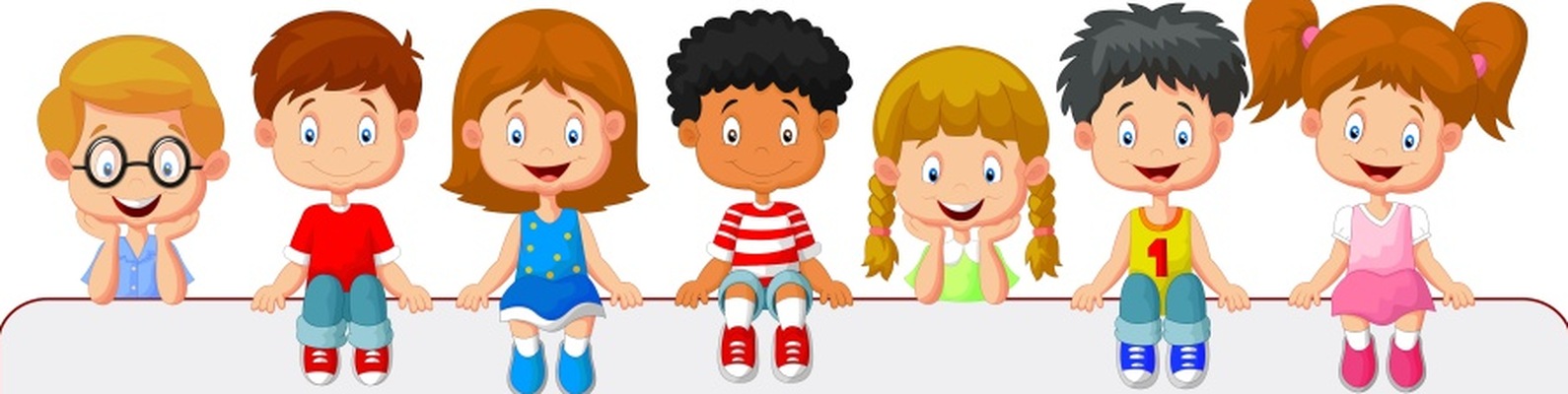 Жарбулова Сауле Тураровна
3
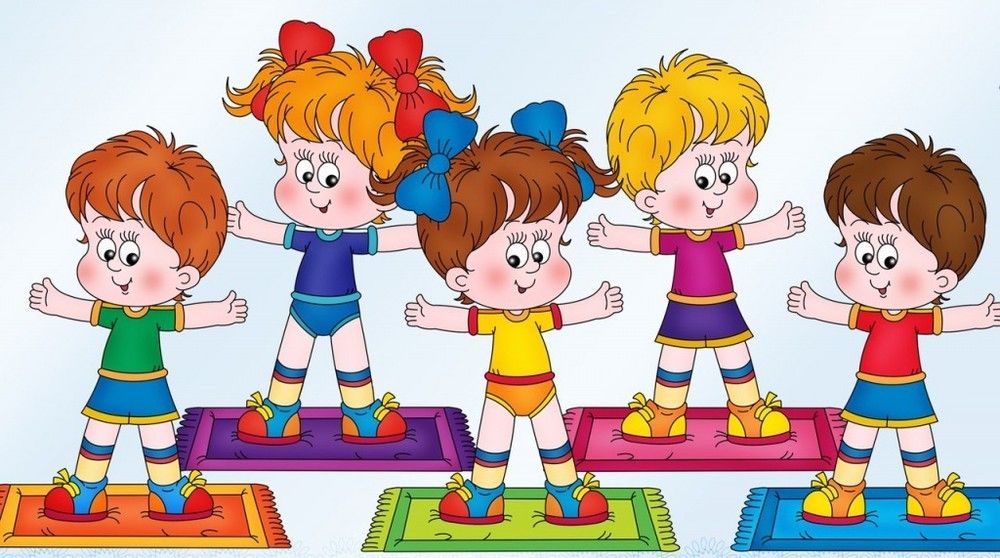 Раз, два,Шире шаг!Делай с нами так!Птица крылья расправляет,Просыпаясь на заре.
Раз, два, три, четыре, пять –Начинаем мы вставать.
Жарбулова Сауле Тураровна
4
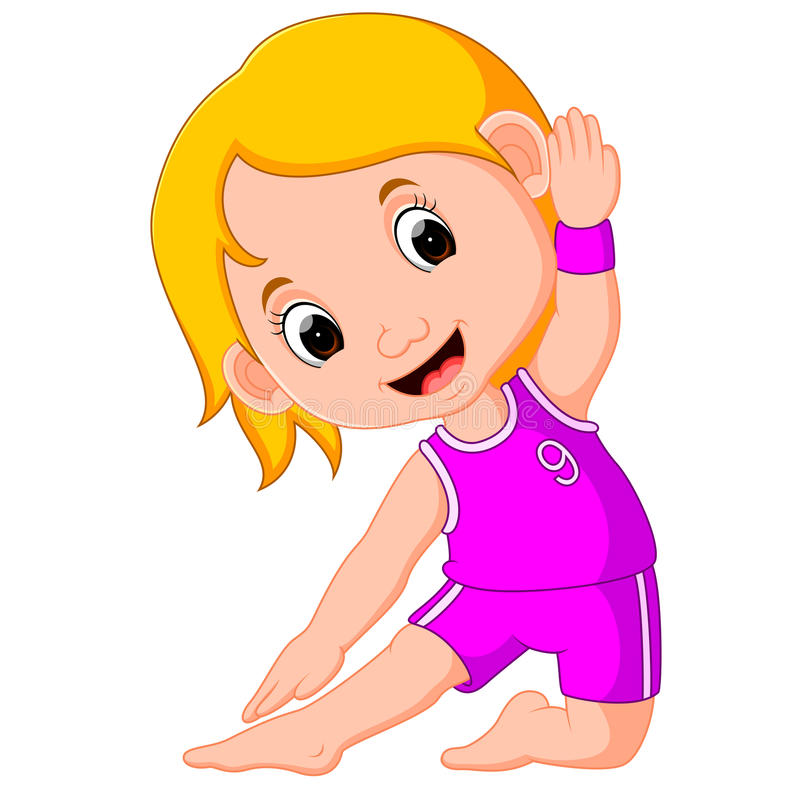 Правая рука
Левая рука
Правая нога
Левая нога
Жарбулова Сауле Тураровна
5
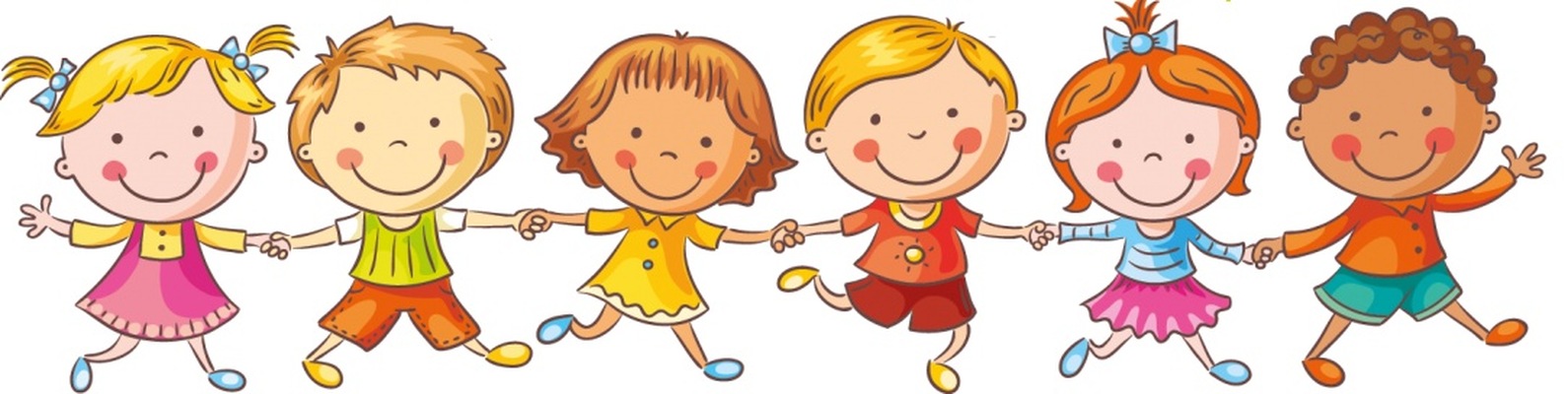 Приучай себя к порядку —Делай каждый день зарядку,Смейся веселей,Будешь здоровей.
Жарбулова Сауле Тураровна
6
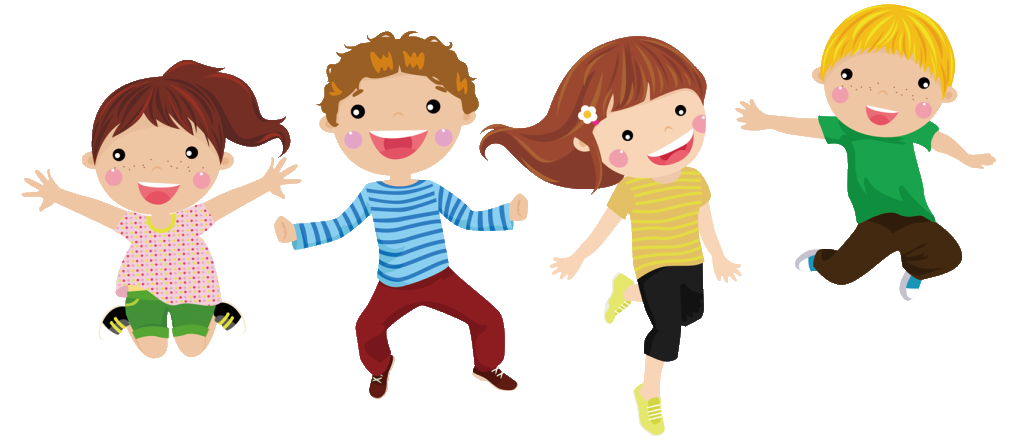 Смейся веселей,Будешь здоровей.
Жарбулова Сауле Тураровна
7
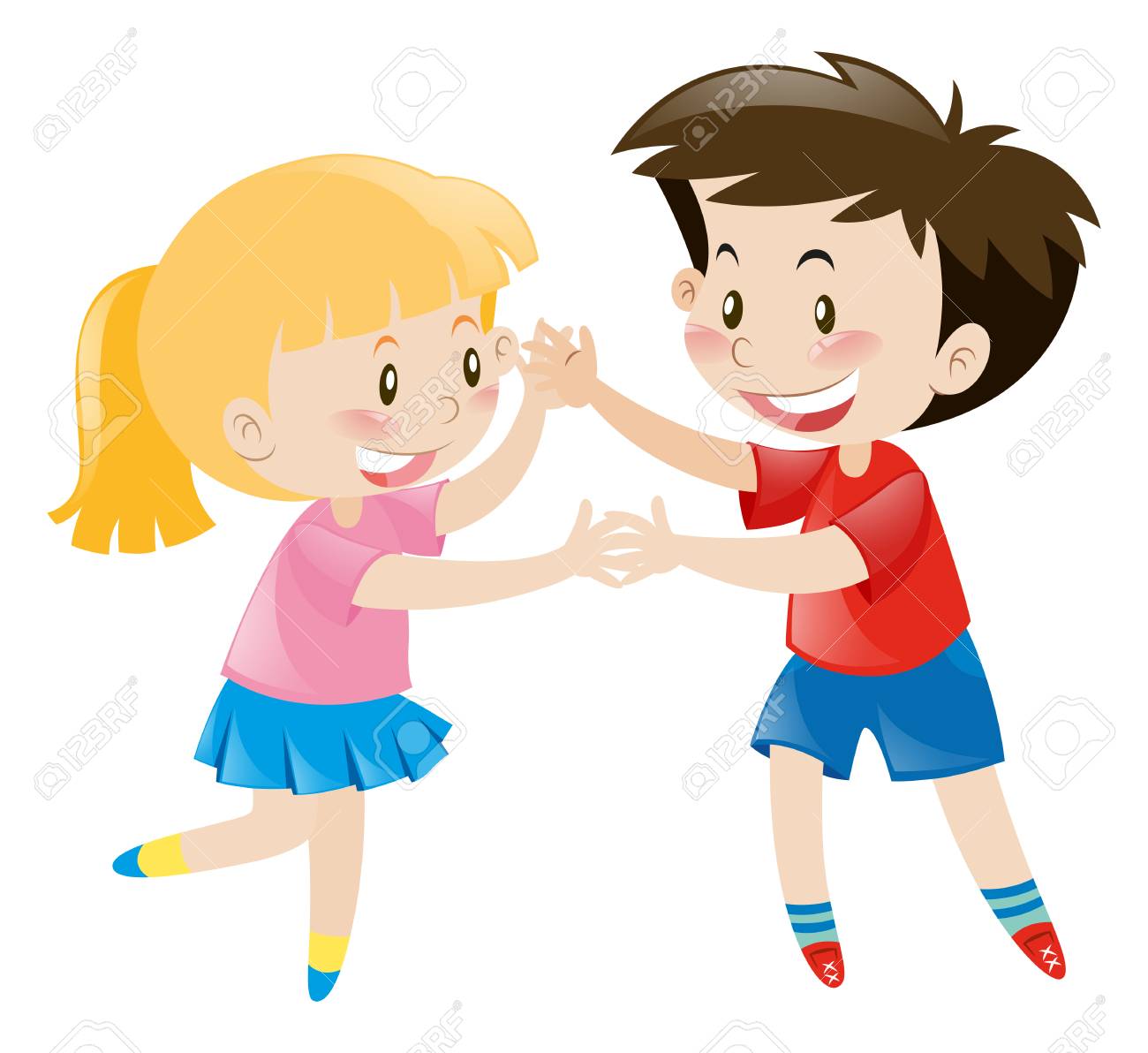 Жарбулова Сауле Тураровна
8
Спорт – это здоровье,Спорт – это для всех!
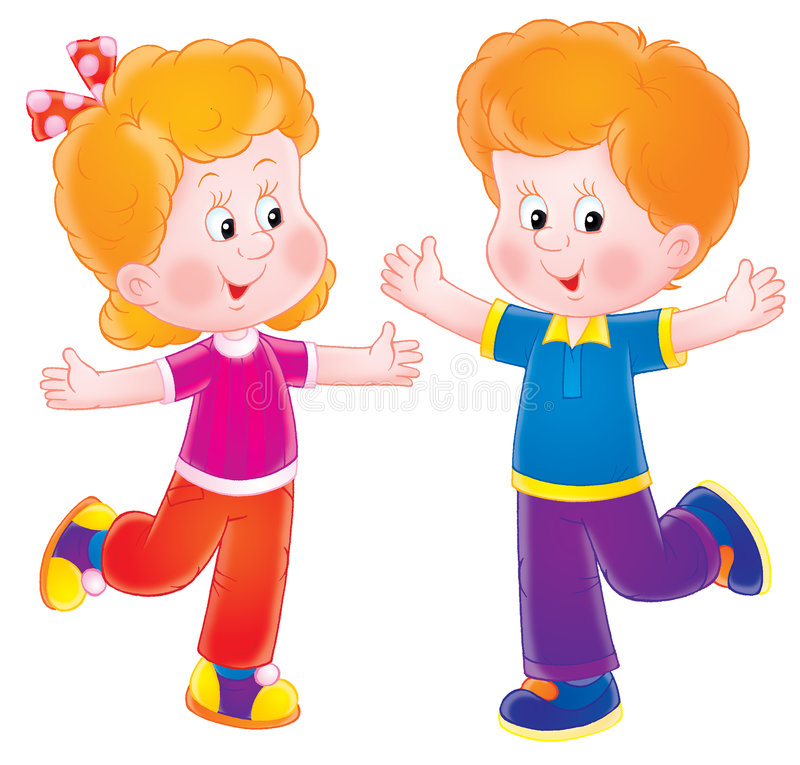 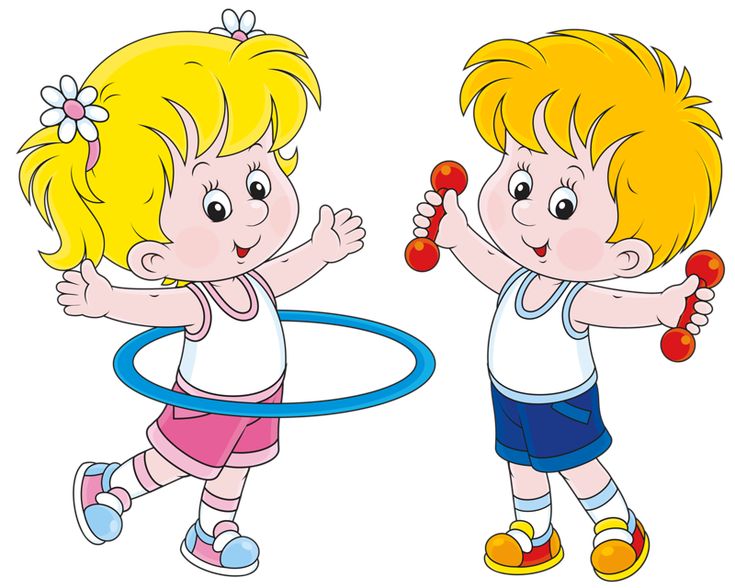 Жарбулова Сауле Тураровна
9
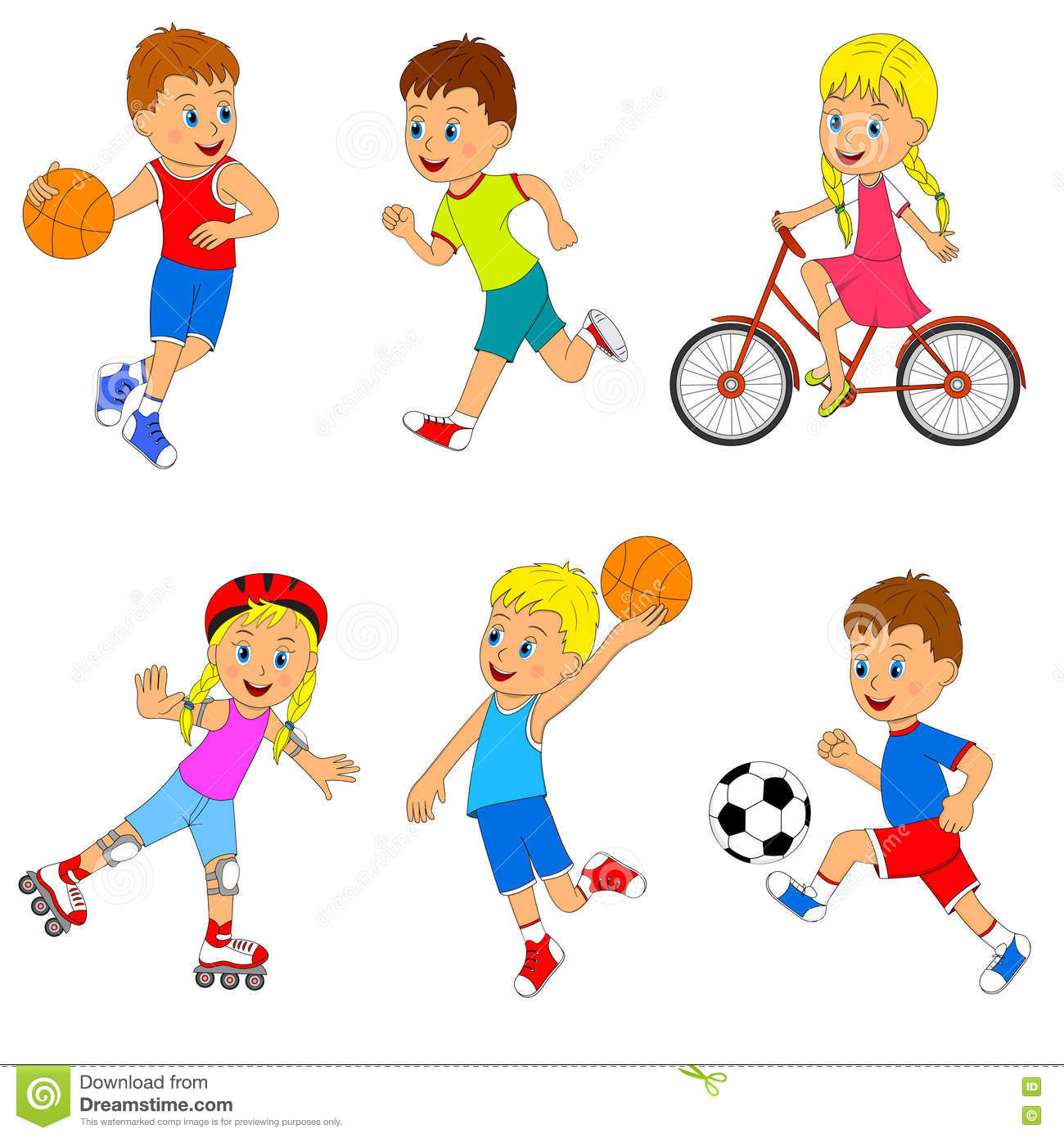 Назови виды спорта
Жарбулова Сауле Тураровна
10
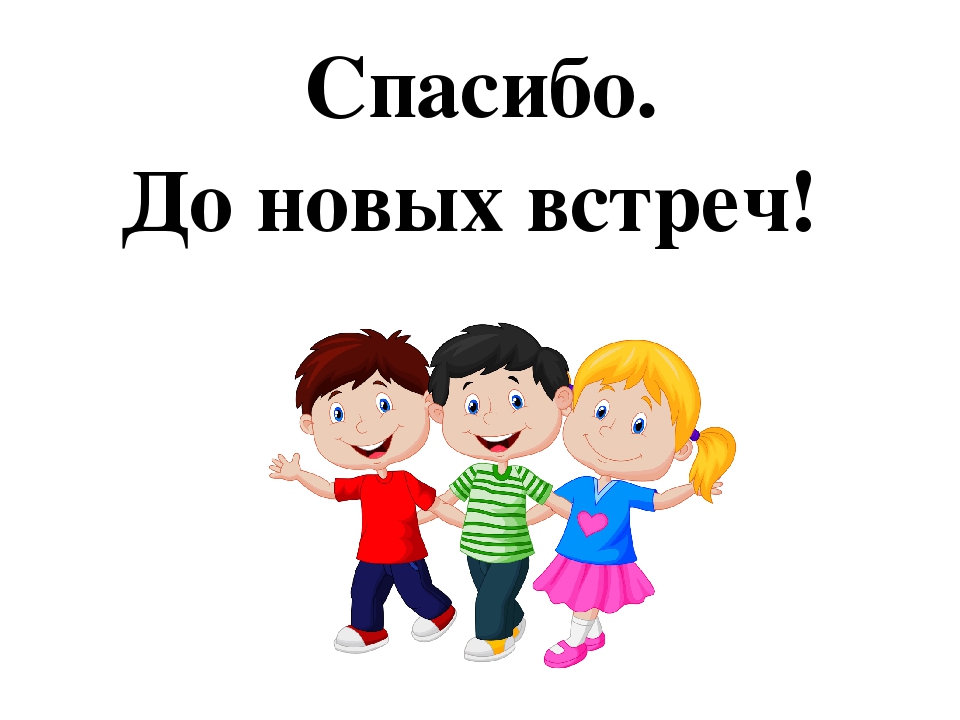 Жарбулова Сауле Тураровна
11